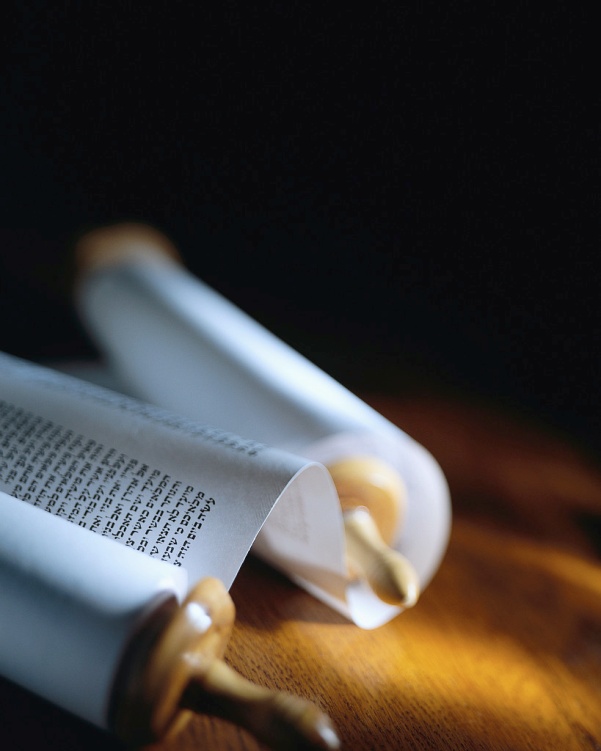 La suite
[Speaker Notes: Lisons 1 Sam 12v20à25…
Voici la 2e fois que nous trouvons le verbe « prier » dans la Bible.]
Quel est le contexte ?
« Loin de moi aussi de pécher contre l'Éternel, de cesser de prier pour vous ! Je vous enseignerai le bon et le droit chemin. » 1 Samuel 12:23
Qui doit prier ?
 Pour qui ?
 Pourquoi ?
Tous ceux qui ont une bonne relation avec l’Eternel Dieu.
La suite
[Speaker Notes: Le contexte est la demande du peuple d’Israël d’avoir un roi.
	Ce texte raconte la réponse du prophète Samuel.
Voici 3 questions qui trouvent leurs réponses dans cette histoire.
Méditons le verset clé. [lire]
Je me sens vise !  Et vous ?]
De manquer de prier est un péché.
« Loin de moi aussi de pécher contre l'Éternel, de cesser de prier pour vous ! Je vous enseignerai le bon et le droit chemin. » 1 Samuel 12:23
Qui doit prier ?
 Pour qui ?
 Pourquoi ?
De ne pas prier pour les autres brisera une bonne relation.
La suite
[Speaker Notes: Notre verset clé révèle qqch.
Nous sommes responsables de prier pour les autres.
	Ce n’est ni une option, ni le devoir d’un petit nombre.
En effet, le péché empêche nos prières d’être exaucées pour nous-même.]
Israël était en rébellion contre Dieu.
« Loin de moi aussi de pécher contre l'Éternel, de cesser de prier pour vous ! Je vous enseignerai le bon et le droit chemin. » 1 Samuel 12:23
Qui doit prier ?
 Pour qui ?
 Pourquoi ?
Prions pour ceux qui sont perdus, voire contre nous et notre Dieu.
La suite
[Speaker Notes: Il est facile de prier pour ceux que nous aimons & qui ns aiment.
Ntre verset clé révèle encore+
	Le point d’exclamation montre à quel point Samuel était fâché !
Ceux qui ont le plus de besoin sont ceux qui sont loin de Dieu.
	Faites une liste de vos ennemis.]
Il y a des priorités dans la vie.
« Loin de moi aussi de pécher contre l'Éternel, de cesser de prier pour vous ! Je vous enseignerai le bon et le droit chemin. » 1 Sam. 12:23
Qui doit prier ?
 Pour qui ?
 Pourquoi ?
Prions surtout qu’ils reçoivent Christ comme Sauveur et Seigneur.
La suite
[Speaker Notes: Vers quel but faut-il prier ?
	Dieu exauce ds prières précises
Il n’est pas interdit de prier pour le bonheur, mais il y a des choses plus importantes.
J-C a dit : ‘Je suis le chemin…’
	Il n’y a de salut en aucun autre.
	Il y a un seul Médiateur…]
Revoir, Réagir et Revenir
Tout chrétien est appelé à la prière pour les autres.
Prions pour les perdus et ceux qui sont en rébellion.
Soyons précis dans nos prières, visant le salut.
Qui doit prier ?
 Pour qui ?
 Pourquoi ?
www.AzBible.yolasite.com/fr
[Speaker Notes: Si vous êtes sauvés, vous avez le privilège de prier pour ceux ne le sont pas encore !
Ne prions pas seulement pour nos frères et sœurs en Christ.
Enfin, soyons précis dans nos prière : le salut personnel et éternel passe avant tout !]